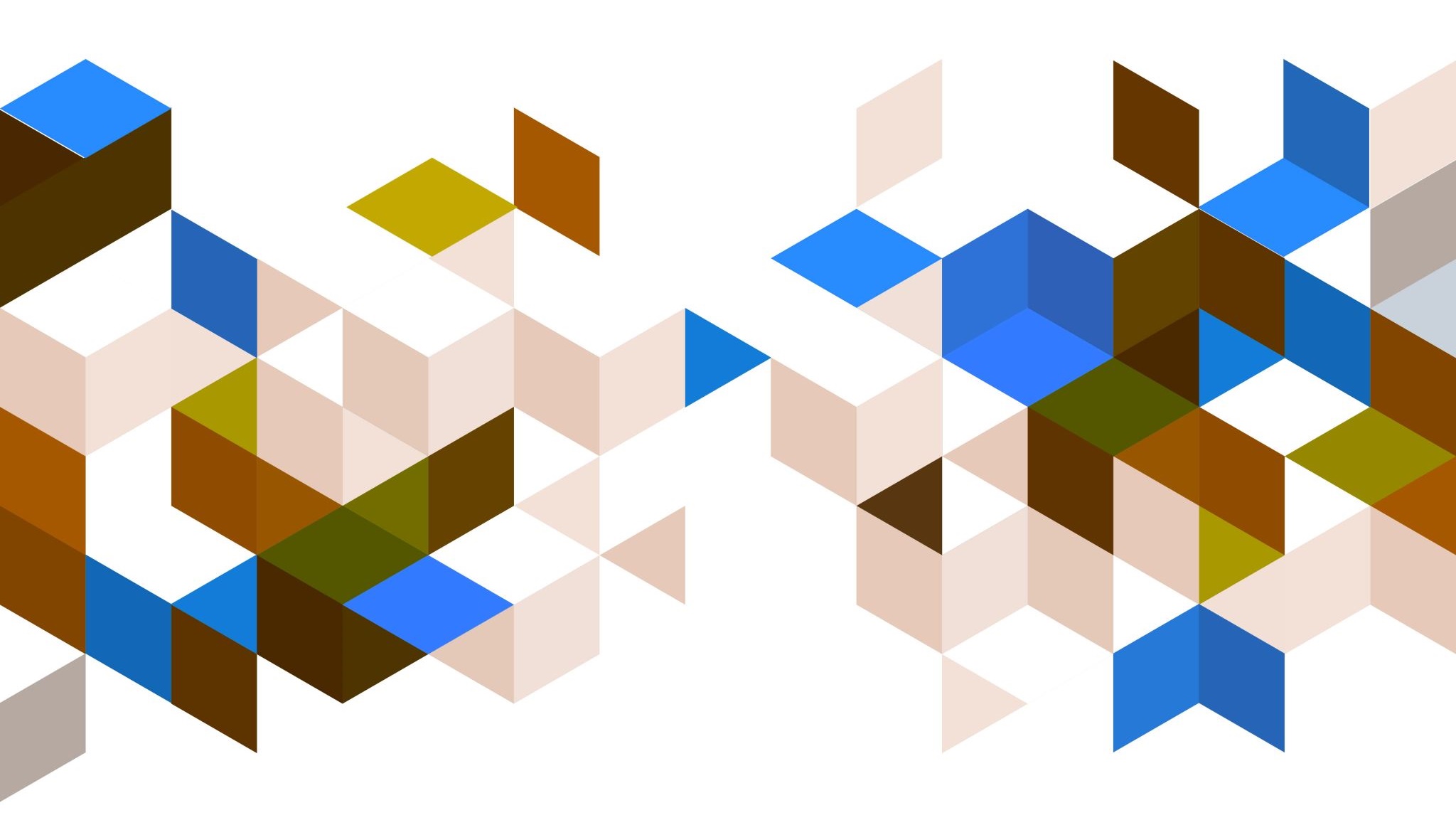 Oefentoets Hoofdstuk 6
Produceren
1
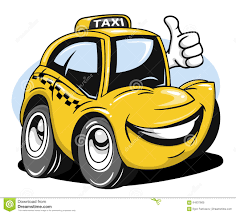 Een taxibedrijf gebruikt een taxi drie jaar. 
Een nieuwe taxi kost € 50.000 en zal een restwaarde hebben van € 20.000. Per jaar wordt er 80.000 kilometer gereden. 
Bereken de afschrijvingskosten per kilometer.
€ 50.000 – € 20.000 = € 30.000
3 x 80.000 = 240.000 km
€ 30.000 : 240.000 = € 0,125 per kilometer  (12,5 cent)
2
Bij de Mediamarkt maken ze reclame “21% btw weg ermee!”.  Je bent op zoek naar een nieuwe televisie. De normale prijs van de tv is € 1.499,-   
Welk bedrag moet er betaald worden als je de tv tijdens de actieperiode koopt?
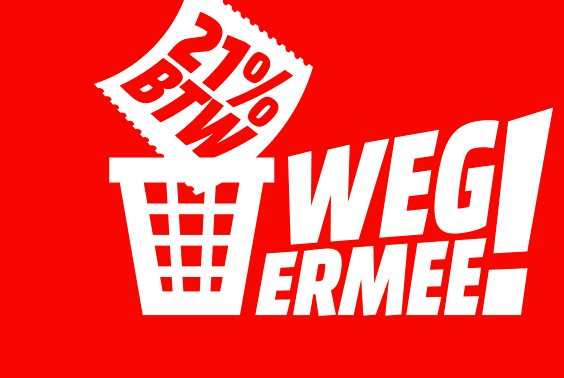 € 1499 : 121 x 100 = € 1.238,84
3
Bij een regionale weekkrant werken 215 krantenbezorgers. Een bezorger doet gemiddeld 2 uur over het wekelijks bezorgen van de kranten. In totaal moeten er op 82.500 adressen de krant worden bezorgd. 
Bereken de arbeidsproductiviteit per bezorger per uur. Rond af op hele kranten.
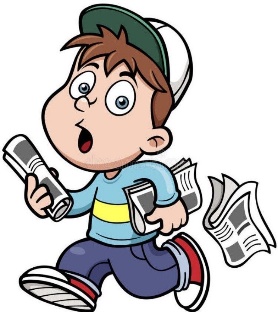 82.500 : 215 : 2 = 191,860….
Afgerond 192 kranten per bezorger per uur.
4
Een oliebollenkraam verkoopt oliebollen. De gemiddelde verkoopprijs van een oliebol (exclusief btw) is € 0,85. De afgelopen week is de afzet vastgesteld op 4.000 oliebollen. De eigenaar van de kraam heeft € 700 (exclusief btw) betaald voor de inkoop van olie en grondstoffen voor het oliebollenbeslag. 
Bereken de brutowinst van afgelopen week van de oliebollenkraam.
4.000 x € 0,85 = € 3.400
€ 3.400 - € 700 = € 2.700
5
Een markthandelaar verkoopt bossen bloemen voor € 12 (exclusief btw). De inkoopprijs van een bos bloemen is € 8 (exclusief btw). Op een zonnige marktdag heeft de handelaar 475 bossen bloemen verkocht. De huur van de standplaats is € 250 en voor het vervoer moet € 300 berekend worden, de overige kosten zijn vastgesteld op € 75. Bereken het nettoresultaat voor deze markthandelaar op deze zonnige marktdag. Geef duidelijk aan of het gaat om een winst of verlies.
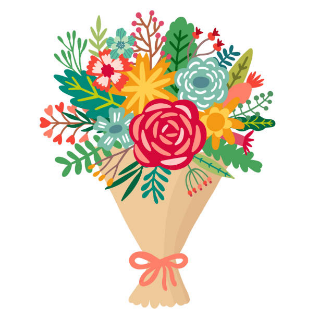 475 x (€ 12 - € 8) = € 1.900

€ 1.900 – (€ 250 + € 300 + € 75) = € 1.275 
WINST
6
Door nieuwe uitvindingen veranderen de productiemethodes. Een gevolg hiervan is dat er steeds minder mensen nodig zijn in de landbouw. Dankzij uitvindingen als het kunstmest en landbouwmachines kan er met minder mensen meer worden geproduceerd. Volgens een aantal politici zorgen de uitvindingen voor minder werkgelegenheid. Economen denken juist dat uitvindingen zorgen voor meer werkgelegenheid. Zet onderstaande nummers in de juiste volgorde zodat de gedachtegang van de economen ontstaat. Begin met nummer 1 en eindig met nummer 5.
	-1-	Dankzij de uitvindingen kan er beter geproduceerd worden 
-2- 	Er moeten meer (verschillende) producten gemaakt worden
-3-	Mensen kopen meer (verschillende) producenten 
-4- 	Mensen gaan meer verdienen
-5-	Er komt meer werkgelegenheid
1-4-3-2-5
7
Bedrijven proberen door taakverdeling en scholing de arbeidsproductiviteit van werknemers omhoog te krijgen. 
Welk voordeel is er voor de bedrijven als de arbeidsproductiviteit van hun werknemers stijgt?
Bij een hogere arbeidsproductiviteit dalen de loonkosten per product.
8
De gemiddelde verkoopprijs van huizen is het afgelopen jaar met ruim 10% gestegen. Geef  een verklaring voor de stijging van de gemiddelde huizenprijs. Gebruik in je antwoord de woorden vraag en aanbod.
De vraag is groter dan het aanbod. De prijzen gaan dus omhoog.
9
Een paar jaar geleden is het btw percentage op voeding verhoogd van 6% naar 9%. Niet elke supermarkt heeft deze verhoging doorberekend naar de klant. Geef een verklaring waarom supermarkten de btw verhoging niet doorberekenen aan de klant.
Supermarkten kijken wat de concurrent doet, de klant gaat naar de goedkoopste supermarkt. Als één supermarkt zijn prijzen verhoogd, raakt hij klanten kwijt aan de supermarkt die zijn prijzen niet heeft verhoogd. 
Of: Supermarkten maken graag gebruik van psychologische prijzen (eindigen op 9), kleine prijsstijgingen zien er onaantrekkelijk uit voor de klant 0,99 1,02
10
Een schoenenwinkel verkoopt schoenen via een winkel en online. De eigenaar denkt dat hij meer winst kan maken door alleen online schoenen te gaan verkopen. Dit komt dan vooral door een flinke besparing op bepaalde kosten. Geef twee voorbeelden van kosten die flink kunnen dalen door alleen nog maar online te gaan verkopen.
De onlinewinkels hebben geen duur winkelpand in het centrum van een stad. (huur)
Onlinewinkels hebben minder personeel in dienst. (loon)
Onlinewinkels hebben minder ruimte nodig (lagere verzekering-/ energiekosten)
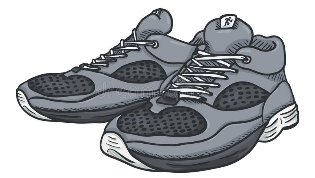 11
Vul in onderstaande tekst de juiste woorden in.
Een agrarisch ondernemer staat aan het begin van de bedrijfskolom dit wordt ook wel de …a… genoemd. Een ander woord voor de agrarische sector is de …b… sector. Een belangrijke productie factor die vooral in de agrarische sector voorkomt is de factor …c… De vergoeding die daarbij hoort noem je …d… Het aantal verkochte producten noem je …e…. Dit moet je vermenigvuldigen met de verkoopprijs per stuk om de …f… te krijgen. Een ander woord hiervoor is de …g…. Let wel op dat je niet de consumentenprijs gebruikt. Dat is namelijk de prijs inclusief …h…
oerproducent
primaire
natuur
pacht
afzet
opbrengst of
verkoopwaarde
omzet
btw